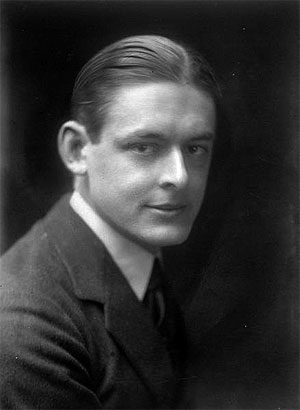 T.S. Eliot
1888—1965
Biography
BIRTH:
Thomas Stearns Eliot 
September 26, 1888 in Missouri.  
CHILDHOOD:
father, Henry Ware Eliot, 
the president of the Hydraulic Brick Company.  
mother, Charlotte Champe Stearns, 
volunteer at the Humanity Club of St. Louis.  
was a teacher. 
At the time of Eliot’s birth, his parents were in their mid-forties 
siblings were already grown.
EDUCATION:
attended Harvard University 
left with a masters and undergraduate degrees.  
returned to Harvard to receive a doctorate degree in philosophy.
Biography
Toured the continent after Harvard
1915 married first wife, Vivienne Haigh-Wood
1917 began working at Lloyd’s bank in London
1925 left the bank to work at a publishing firm
1927 converted to Anglicanism, dropped U.S. citizenship, became a British subject
1933 separated from Vivienne
Vivienne’s possible affair with Bertrand Russell?
Eliot: "I came to persuade myself that I was in love with Vivienne simply because I wanted to burn my boats and commit myself to staying in England. And she persuaded herself that she would save the poet by keeping him in England. To her, the marriage brought no happiness. To me, it brought the state of mind out of which came The Waste Land.“
avoiding all but one meeting with her between 1932 and her death in 1947. 
1938 Vivien was committed to the Northumberland Mental House
remained there till her death. 
Eliot remained her husband during this time though he never visited.
Biography
1948 won Nobel prize
1957 married Esme Valerie Fletcher
Had been his secretary at the publishing house since 1949
37 years his junior (he was nearly 70, she was 32)
Preserved his literary legacy after Eliot’s death
In 1965, he died of emphysema in London at the age of seventy-seven.
1983 won two posthumous Tony Awards for “Cats”
Themes
Eliot’s theories about modern poetry are enacted in his work:
his writing exemplifies not only modernity, but also the modernist mode
it seeks to put the reader off balance so as to capture the incoherence and dislocations of a bewildering age.
the modern individual is “no longer at ease here” 
he has witnessed the birth of something new and unprecedented, and finds the change to be a “[h]ard and bitter agony”
he also attempts to counteract its disorderliness:
 bringing disparate elements into some sort of conceptual unity. 
“The poet’s mind is in fact a receptacle for seizing and storing up numberless feelings, phrases, images, which remain there until all the particles which can unite to form a new compound are present together”
Aesthetic Views
A poem should be an organic thing in itself, a made object.
 Once it is finished, the poet will no longer have control of it. 
It should  be judged, analyzed by itself without  the interference of the poet’s personal influence and intentional  elements and other elements.
Reflection of Life:
Modern life is chaotic, futile,  fragmentary
Eliot argues that modern poetry “must be difficult” to match the intricacy of modern experience. 
poetry should reflect this fragmentary nature  of life: 
“ The poet must become more and more comprehensive, more allusive, more indirect, in order to force, to dislocate if necessary, language into his meaning”
this nature of life should be projected, not analyzed.
The Poet Should Draw Upon Tradition:
use the past to serve the present and future
“simultaneous order” 
how the past, present, future interrelate
Sometimes at the same time
borrow from authors that are:
remote in time
alien in language 
diverse in interest
use the past to underscore what is missing from the present.
Style/Technique
disconnected images/symbols
literary allusions/references
Sometimes VERY obscure!!!
highly expressive meter 
rhythm  of free verses
metaphysical whimsical images/whims
flexible tone
The Waste Land & Prufrock
The Love Song of J.Alfred Prufrock 
love
indecision
Powerlessness, impotence 
Stream-of-conciousness
The Waste Land
Written in 1922 
Marriage failing
Both he and Vivienne were suffering from “nervous disorders”
He was in convalescence, recovering from a “break-down”
Emotionally distanced himself from the work before it was published in book form
The impotence and sterility of the modern world; cultural fragmentation 
disaffected sexual relationships in the modern, faithless world
The disrupted cycles of:
death and regeneration
decay and growth; 
the possibility of spiritual and aesthetic unity:
 through religious belief and mythic structure;
techniques: 
fragments, images accumulated, suggestions, allusions
Imagery of death and rebirth
contrasts:
Song: 
grey, listless, lack of vitality, life,  energy
Land: 
despair, more gloomy, bleaker
death can also lead to rebirth
The Wasteland
This attempt at order/consolidation
uses myth as a unifying idea. 
resists narrative closure and easy resolutions
Loosely based on:
an anthropological study of the medieval grail romances
primitive fertility rites
presents the reader with dissimilar textual fragments:
woven together in a kind of mantra
restore some sort of order and life to a civilization
spiritually empty and sterile by World War I.
The Wasteland
WWI/Modern age:
unprecedented slaughter
eradication of all faith in God, in nature, and even in literature 
has rendered the soil—and modern culture—barren. 
Eliot’s personal brand of religious faith and his belief in the unifying elements of myth offer possibilities for spiritual and aesthetic consolation
 albeit in a very abstract sense.
Influences:
1. Sir James George Frazer(1854-1941): 
The Golden Bough 1890-1922) 
primitive rituals which indicated similar patterns of behavior and belief
diverse and widely separated cultures:
Ie: ritual king killing
2. Miss Weston(1850-1928): 
From Ritual to Romance: 
Fisher King is impotent, 
to be healed by finding answers to the riddle and then the curse can be  removed
Major motifs, images, symbols
Rejuvenation:
quest for regeneration in a kaleidoscopic landscape of sexual disorder and spiritual desolation
fertility(love, sex, vitality ) vs sterility(impotence)
death vs. rebirth 
death in life
rebirth in death
cycle of seasons
external barren landscape mirroring an internal barren landscape:
wilderness, barren land, desert, rock
cause of this sterility of modern life: lack of belief
god is buried, god is dead
Complexity/Ambiguity of the Poem
Double/conflicting meanings
water: life, death, rebirth; 
rock: sterility and hope
Stumbling blocks:
many allusions, vague in origin
Exploration on the nature of life, of modern world, complexity of experience
symbols are not two-dimensional, thin, but rich in meaning; the poem was not meant to be a didactic allegory
Discussion
Titles of five parts
I The Burial of the Dead
II A Game of Chess
(two women, high and low, but both are frustrated and unhappy. Lil the low woman, her life is arbitrary and like a game of chess)
III The Fire Sermon
(the river past and present, also the scene of sordid love affairs)
IV Death by Water
V What the Thunder Said
Delving Deeper
Why is April the “cruelest month” (line 1)?
 What do we usually associate with spring:
new growth, flowers, warmth, life, planting seeds
Christian belief: the resurrection of Christ celebrated at Easter
 What kinds of things do we associate with winter?
death,  coldness, sterility, bare trees, a lack of growth
 And why are “memory and desire” (line 3) painful? 
elaboration of these concepts throughout the poem:
a fertile and joyous new world might spring from the site of mass slaughter 
“so many, / I had not thought death had undone so many” [lines 62–63]) is grotesque and unreal. 
The death and destruction of war is a major presence here: 
“That corpse you planted last year in your garden, / Has it begun to sprout? Will it bloom this year?” (lines 71–72).
Delving Deeper:
No rebirth is possible in this barren landscape. 
Not surprisingly, arid human relations provide no more consolation than nature. 
Sex is not life-affirming but sordid, and brings no pleasure. 
The “bored and tired” typist yields with indifference to her clumsy lover, a “young man carbuncular” (lines 256, 231)
Lil’s friend advises her to smarten herself up a bit so that her husband, returning from his stint in the army, won’t look elsewhere for “a good time” (line 148). 
inability of these disaffected couplings to sustain growth in a spiritual and emotional sense. 
Note the sudden, sometimes jarring changes in tone, diction, and rhyming patterns, which add to the sense of disjunction.
 The bartender’s repeated interruption into Lil’s conversation with her friend:
“HURRY UP PLEASE ITS TIME” (lines 141, 152, 165, 168, 169)
disrupts the continuity of the exchange while emphasizing its crass nature.
“What the Thunder Said”
enigmatic concluding section, 
Eliot’s note this section addresses themes about:
Christ
the Grail myth
conflict in Eastern Europe. 
There are many different ways to read this section:
convergence of Eliot’s themes:
Grail legend
faith in Christ 
have something to offer all desperate souls, although that offering does not take place within the poem itself. 
If myth can impose order on chaos, then the allusions to the Chapel Perilous (lines 386-95) imply:
“tumbled graves,” “the empty chapel,” and “Dry bones” (lines 388, 389, 391)
that if the questing knight continues his journey and participates correctly in the ritual, 
vitality will return to the land.
“What the Thunder Said”
The Chapel Perilous passage:
illuminates the previous references to Christ’s journey to Emmaus, 
implying that if one can have faith in the resurrected Christ, 
figuratively seeing “the third who walks always beside you” (line 360),
then spiritual sustenance will be forthcoming. 
Religious faith may in some way alleviate the misery caused by political turmoil and cultural dislocation.